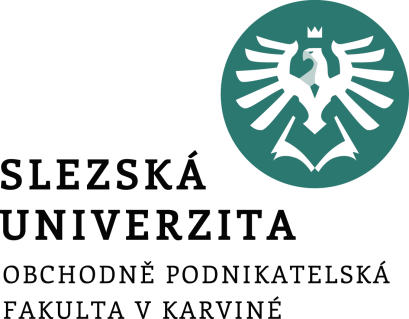 MZDOVÉ SYSTÉMY V OBCHODĚ A PRACOVNÍ MOTIVACE
Ing. Radka Bauerová, Ph.D.
Seminář č. 10 
26. 4. 2022
CÍL SEMINÁŘE
Procvičení stávajících poznatků k mzdovým systémům v obchodě 
Diskuze ke cvičení orientovanému na mzdové systémy
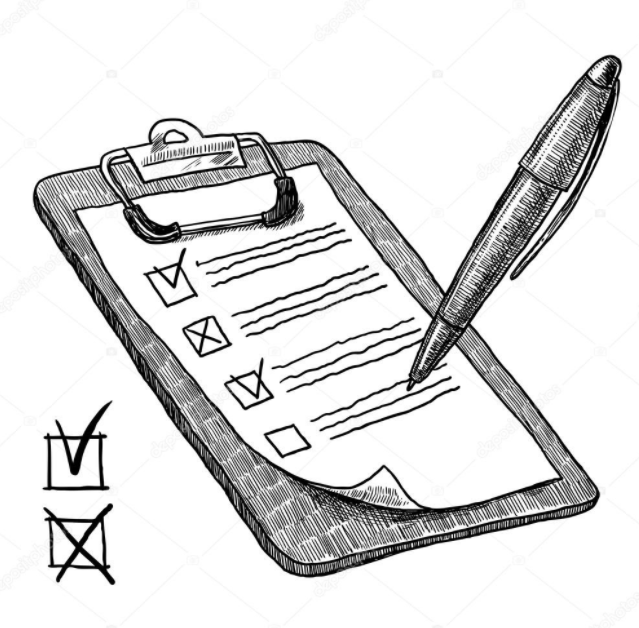 POŽADAVKY NA MZDOVÝ SYSTÉM
Jak by měl být konstruován systém odměňování v obchodní organizaci?
…tak, aby naplnil cíle obchodní organizace, působil na spokojenost pracovníků, motivoval je a respektoval zájmy zákazníků.
Propracovaný mzdový systém by měl splňovat určité cíle. Uveďte příklady těchto cílů.
Podporuje růst obratu a zisku
Vytváří přiměřené mzdové diferenciace
Získává a udržuje dobré prodejce a působí na jejich spokojenost
Zohledňuje kvalitu prodeje (respektuje zákazníka)
Je jednoduchý, jasný a kontrolovatelný
MZDOVÉ FORMY V OBCHODĚ
Uveďte, jak třídíme mzdové formy v obchodě.
PŘÍMÁ STIMULACE - PENĚŽNÍ
NEPŘÍMÁ STIMULACE - PENĚŽNÍ
NEPŘÍMÁ STIMULACE
-NEPENĚŽNÍ
ZPŮSOBY MOTIVACE PRODEJCŮ – MZDOVÉ FORMY V OBCHODĚ
A) PŘÍMÁ STIMULACE (PENĚŽNÍ)
Jaké mzdové systémy se v obchodě používají?
Systém pevné tarifní mzdy
Systém provizí
Kombinované systémy
???
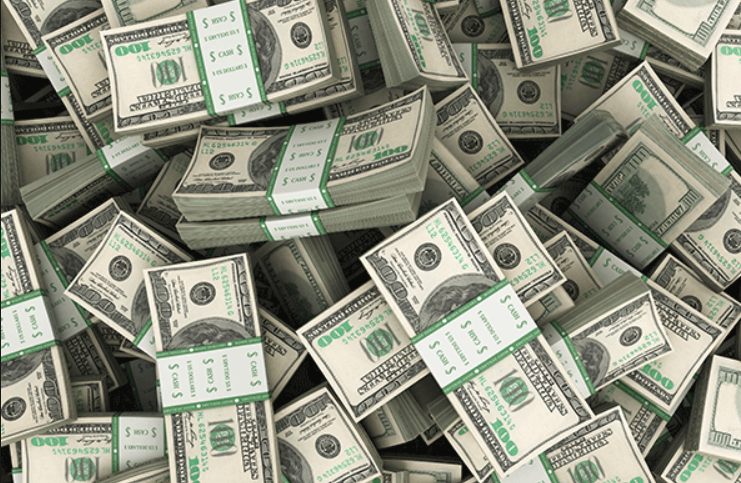 Kdy volíme pevnou mzdu v obchodě?
Rámcový odhad mezd
Nepřímé ovlivňování mzdy
Velké sezónní výkyvy
SYSTÉM PEVNÉ TARIFNÍ MZDY
VÝHODY???
NEVÝHODY???
?
FIXOVÁNÍ NÁKLADŮ NA PS
RELATIVNÍ FIXNOST NÁKLADŮ
NEMOŽNOST DIFERENCIACE
Uveďte výhody a nevýhody systému pevné tarifní mzdy.
ZNÁMÉ MZDOVÉ NÁKLADY
ZJEDNODUŠENÍ PRÁCE ÚČETNÍCH
JEDNODUŠŠÍ KONTROLA
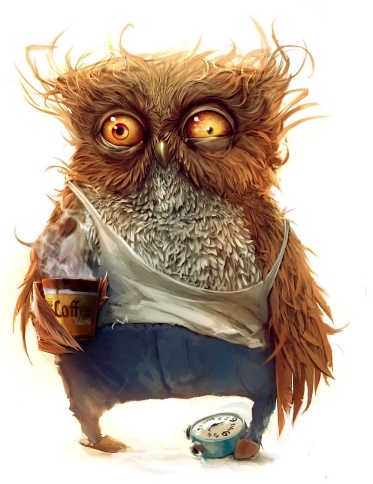 SYSTÉM PROVIZÍ
V ČEM SPOČÍVÁ POZITIVUM PROVIZE?
Přesnější odhad mezd a menší sezónní výkyvy, možnost diferenciace mezd.
JAK SE PROVIZE VYPOČÍTÁVÁ?
% z dosaženého obratu, pevná částka za jednotku prodaného množství, % z tzv. krycího příspěvku
NEVÝHODY???
VÝHODY???
Uveďte výhody a nevýhody odměňování zaměstnanců pomocí systému provizí.
NÁTLAKOVÉ METODY 
PREFEROVÁNÍ PRODEJE ZBOŽÍ VE VYŠŠÍCH CENÁCH
ZÁVISLOST PRODEJE NA KONJUNKTUŘE
SILNÁ MOTIVACE PRODEJE
VARIABILNOST NÁKLADŮ
KOMBINOVANÝ SYSTÉM
JAK MŮŽE VYPADAT KOMBINOVANÝ SYSTÉM?
?
???
Pevná mzda a provize, odměna
Pevná mzda a systém cílových odměn a prémií s krátkodobým, střednědobým či ročním dosahem
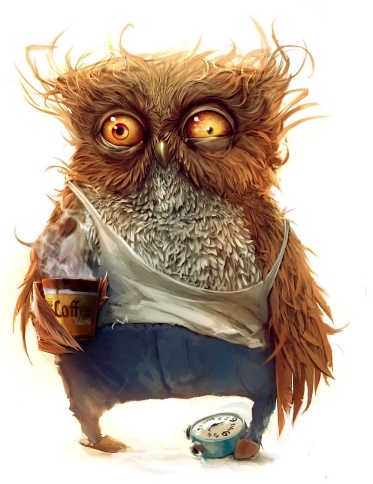 PRÉMIE
Za jaké aktivity může poskytnout zaměstnavatel prémie?
Splnění plánu obratu celkového prodeje
Splnění plánu obratu určitého zboží
Realizace speciálních akcí
Získání nových zákazníků
Splnění plánu prodeje u určité skupiny zákazníků
Docílení dané výše inkasa
???
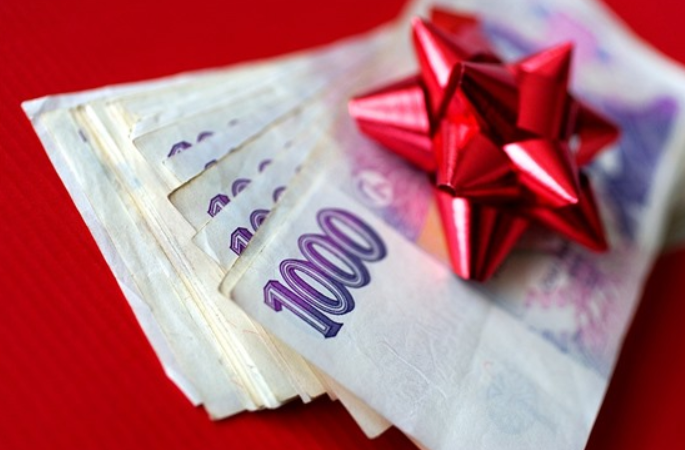 ZPŮSOBY MOTIVACE PRODEJCŮ – MZDOVÉ FORMY V OBCHODĚ
B) NEPŘÍMÁ PENĚŽNÍ A NEPENĚŽNÍ STIMULACE
Nejlepší prodejce roku, nejlepší prodejna roku
Využívání firemních symbolů pro osobní potřebu
Podíly na hospodářském výsledku, bezplatné získání akcií firmy, připlácení na zdravotní a sociální pojištění, důchodové pojištění
Možnost dalšího vzdělávání, členské příspěvky v prestižních organizacích
Zvláštní dovolená, využívání rekreačních zařízení firmy
Úvěrové systémy pro zaměstnance, půjčky, slevy na zboží
Uveďte příklady nepřímé peněžní a nepeněžní stimulace.
JAK ÚSPĚŠNĚ MOTIVOVAT?
Motivace zaměstnanců je odpovědností jejich nadřízeného. V pracovní morálce zaměstnanců a jejich vztahu nebo přístupu k práci existují pochopitelně značné individuální rozdíly podmíněné osobními vlastnostmi či zkušenostmi. Pokud jsme si však zaměstnance vybrali (a/nebo nemáme možnost získat jiné) není svalování viny za nízkou motivaci na jejich vlastnosti příliš produktivní. Výzkumy navíc dokládají, že největší vliv na motivaci zaměstnanců mají jejich manažeři: jejich schopnost přímo a otevřeně jednat, spravedlivě hodnotit a odměňovat, vytvářet příznivé pracovní prostředí, přispívat k pocitu smysluplnosti práce, vytvářet týmovou atmosféru apod.

Pro motivaci zaměstnanců platí tři důležitá pravidla:
Prvé říká, že zaměstnanci se zpravidla chovají podle toho, co jejich nadřízení „odměňují“. Druhé hovoří o tom, že k dosažení vyššího výkonu zaměstnanců slouží lépe „pozitivní motivační metody“ než metody „negativní“. Třetí pravidlo zdůrazňuje, že motivace je vždy do určité míry individuální: co motivuje jednoho zaměstnance, nemusí motivovat ostatní.
Zdroj: Mzdová praxe dostupné z: http://www.mzdovapraxe.cz/archiv/dokument/doc-d3781v5121-jak-uspesne-motivovat/
CVIČENÍ ORIENTOVANÉ NA MZDOVÉ SYSTÉMY
Představte si situaci, že jste majitelé specializovaného maloobchodu, zaměřujícího se na prodej biopotravin a zdravých potravin vhodných pro lidi trpící celiakií a diabetiky. V tomto obchůdku zaměstnáváte speciálně vyškolené 2 prodavačky a 2 prodavače, kteří se střídají na dvě směny (ranní a odpolední). Tito zaměstnanci mají hrubou mzdu ve výši 24 000,- Kč měsíčně. Z dosavadní praxe víte, že na pracovišti vznikají neshody vzhledem k nevýkonnosti některých pracovníků, kteří tak negativně ovlivňují vaše tržby. Vašim cílem je navrhnout nový systém odměňování, který by tyto problémy pomohl vyřešit, avšak negativně neovlivnil služby (poradenství v oblasti zdravé výživy) poskytované Vašim zákazníkům. Při svém řešení jste omezeni maximálními náklady na celkové mzdy ve výši 100 000,- Kč měsíčně.

Postupujte v těchto krocích:
Uveďte, jaký systém odměňovaní nyní uplatňujete (na základě zadání lze specifikovat).
Navrhněte nový systém odměňování a jeho cíle. 
Vysvětlete, proč si myslíte, že Váš nový návrh bude více odpovídat potřebám obchodu. (Buďte kreativní, avšak nezapomeňte, že Váš nový návrh musí odpovídat současné legislativě! Tedy berte v úvahu také výši zaručené mzdy)
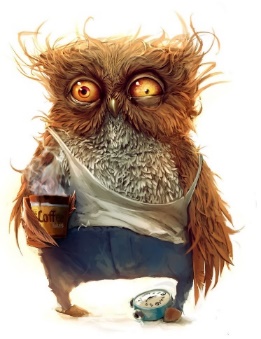 Máte dotazy? Děkuji za pozornost
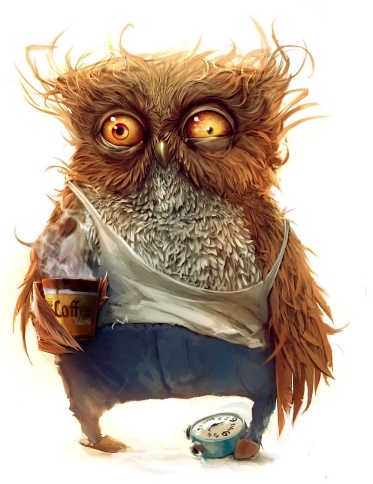